4.2 Estimation d’une moyenne
cours 23
Au dernier cours, nous avons vu
La distribution d’échantillonnage suit donc une loi normale
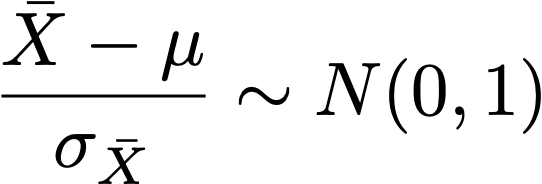 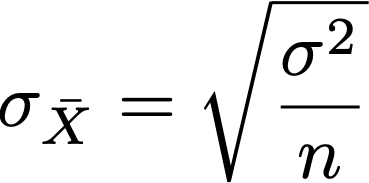 Si l’échantillon est avec remise
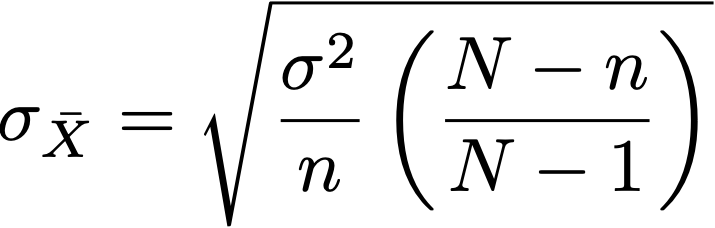 Si l’échantillon est sans remise
ni la variance
ni la moyenne
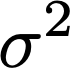 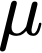 Pour connaître la distribution d’une variable statistique
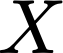 on doit faire un recensement.
Or les recensements sont souvent très couteux en temps et en argent.
On se retrouve alors dans la situation ou l’on ne connaît
On va donc devoir trouver une façon de les estimer.
L’estimateur de l’exemple précédant est
est un estimé de
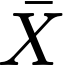 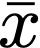 Estimateur
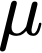 Pour estimer les paramètres d’une variable statistique, on prend un échantillon.
On nomme un estimé une valeur qui estime un paramètre
Exemple:
Si on prend un échantillon et qu’on calcul sa moyenne
On nomme estimateur la variable aléatoire associée à l’estimé
Exemple:
Sans biais
Avec biais
Définition:
Étant donné un paramètre     dont on cherche une 
estimation. Si     est un estimé d’estimateur    , alors
on dira que l’estimateur est sans biais si
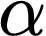 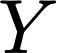 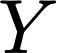 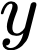 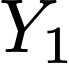 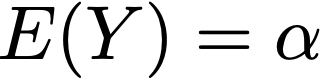 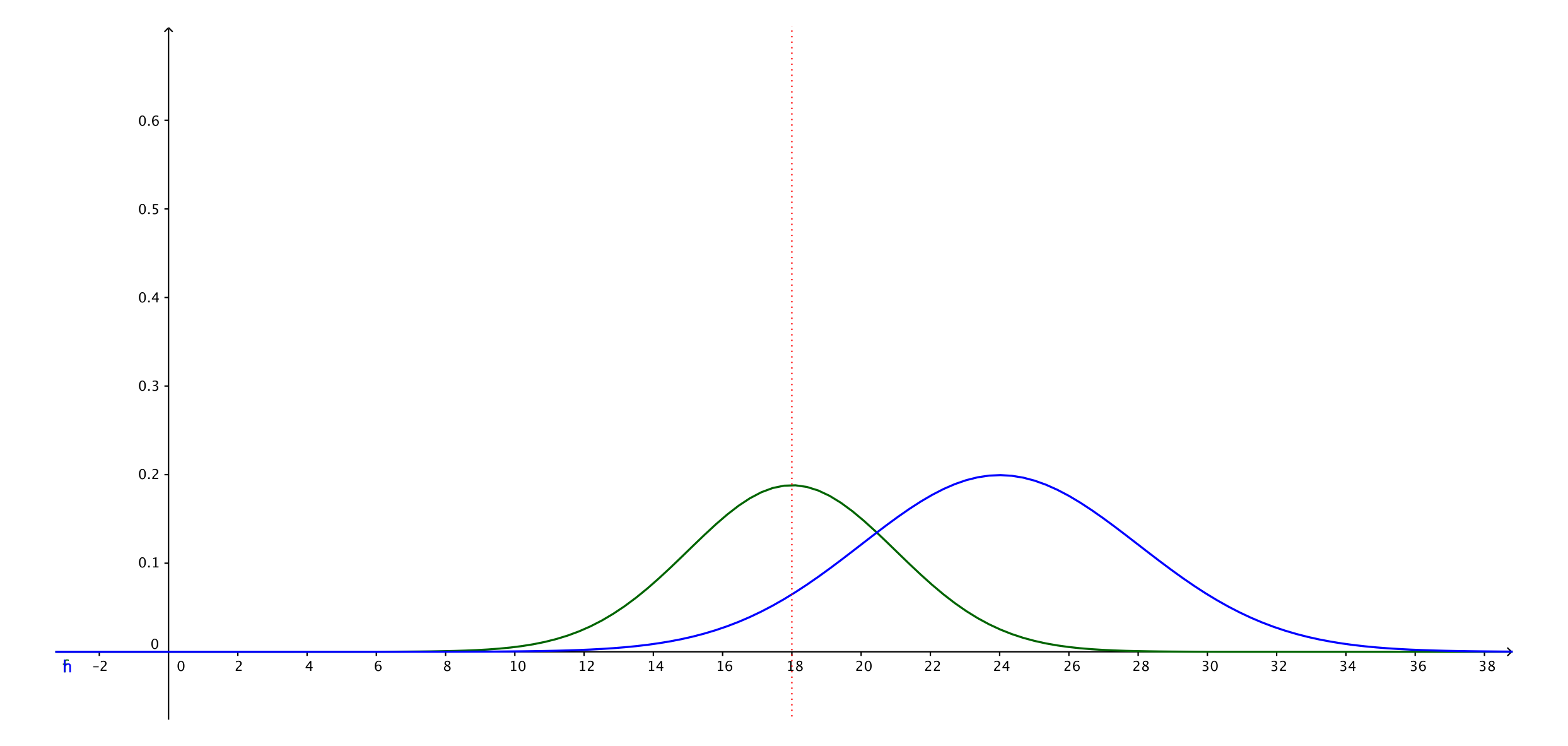 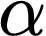 Au dernier cours on a vu que       est un estimateur sans biais
de la moyenne
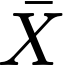 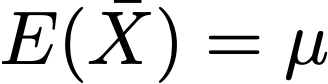 Mais on aimerait aussi avoir un estimateur de la variance.
Lorsqu’on a un échantillon et qu’on calcule sa variance comme on le ferait avec la population on fait
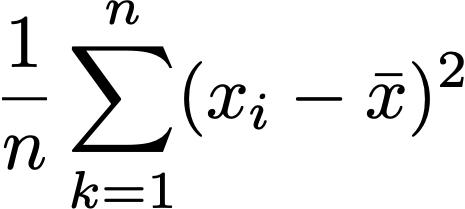 Regardons si l’estimateur associé est sans biais
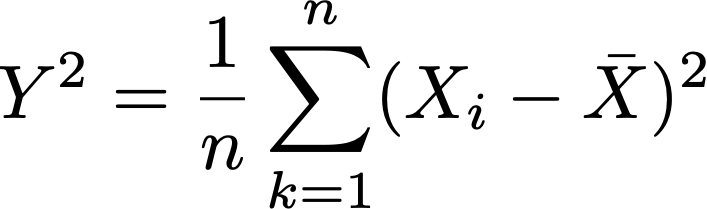 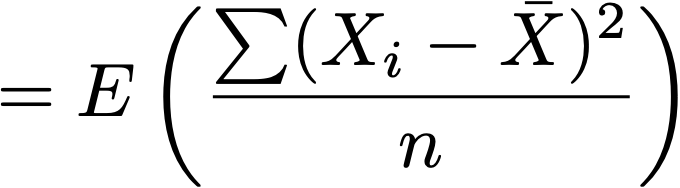 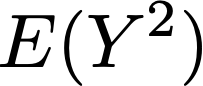 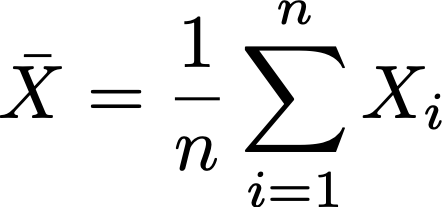 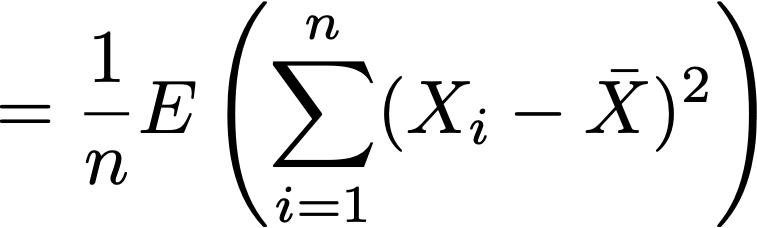 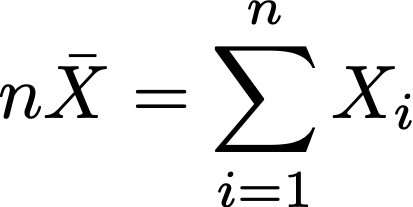 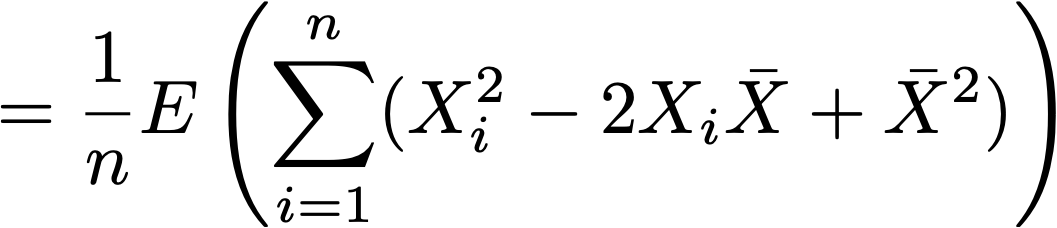 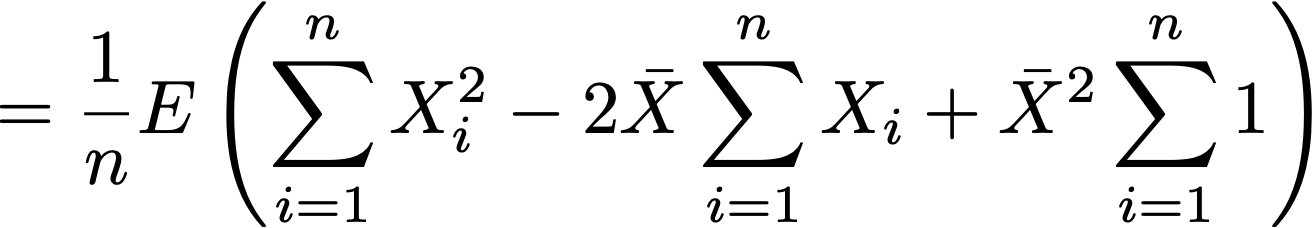 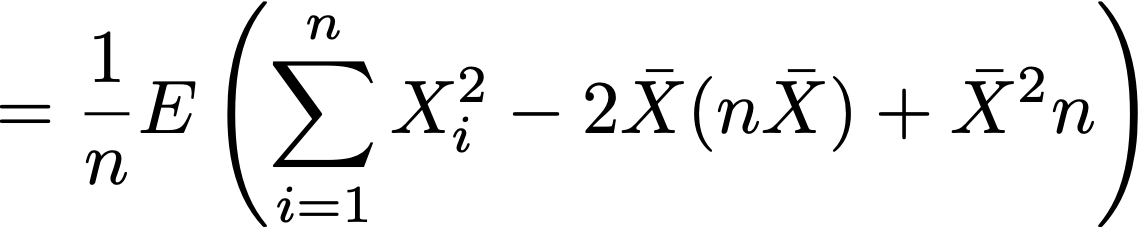 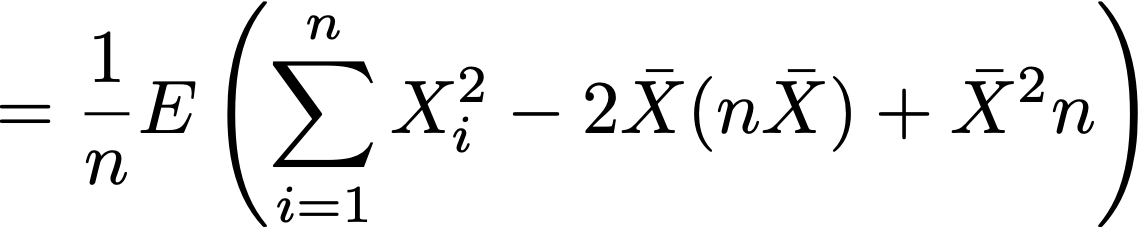 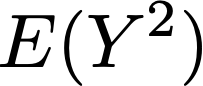 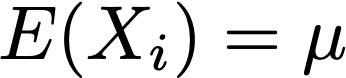 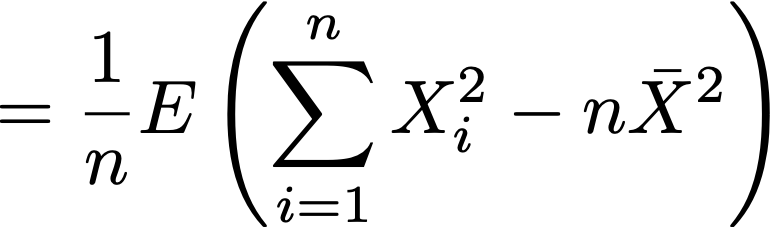 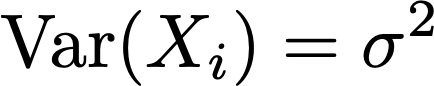 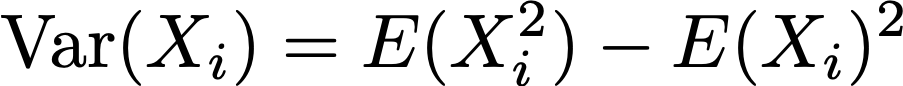 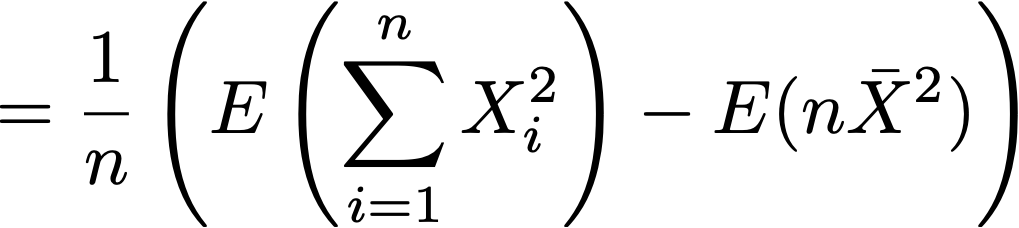 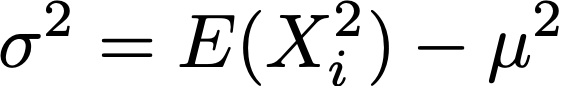 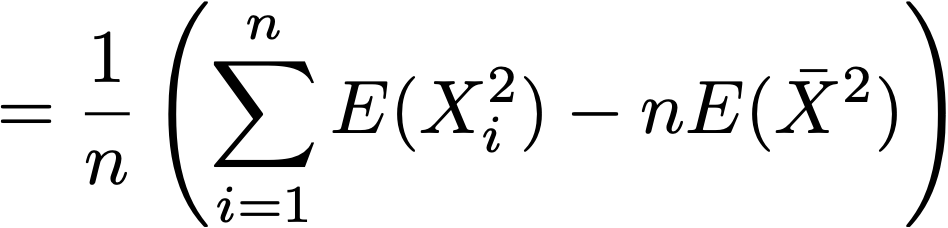 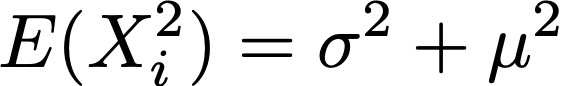 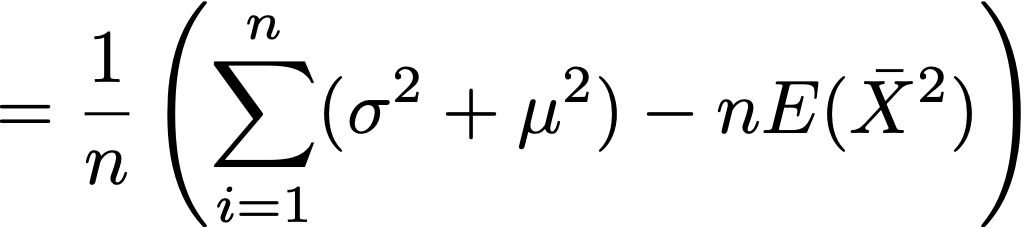 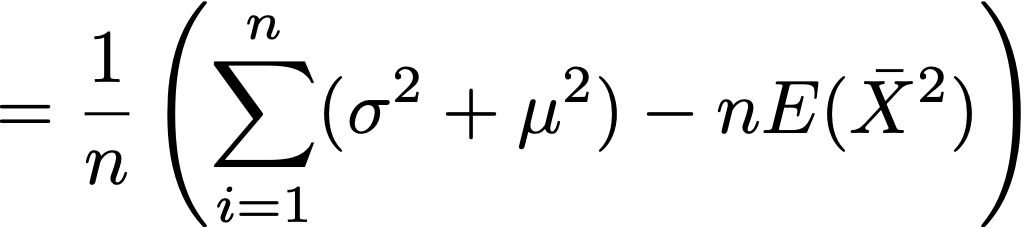 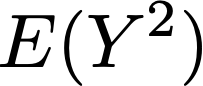 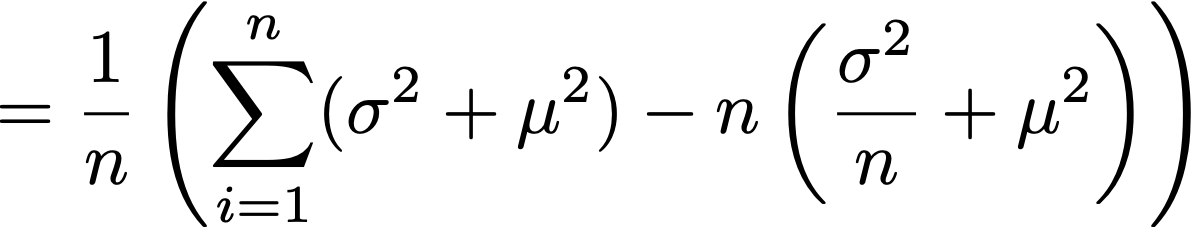 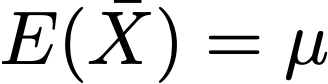 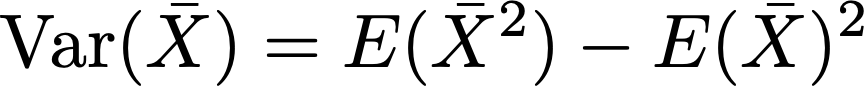 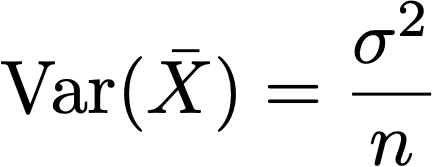 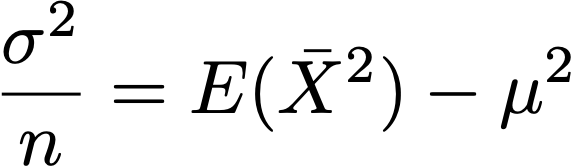 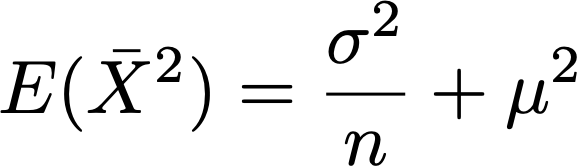 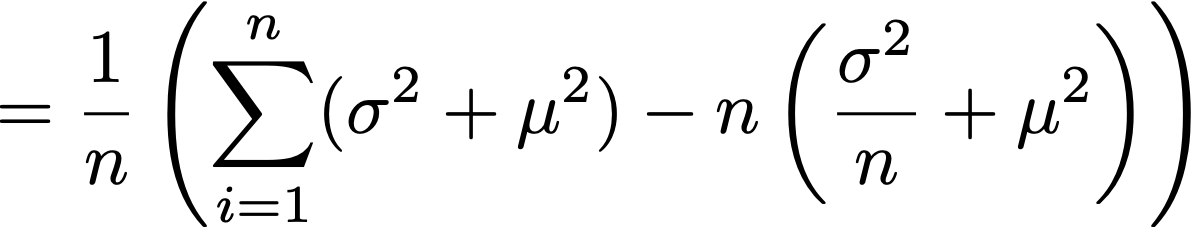 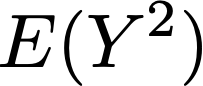 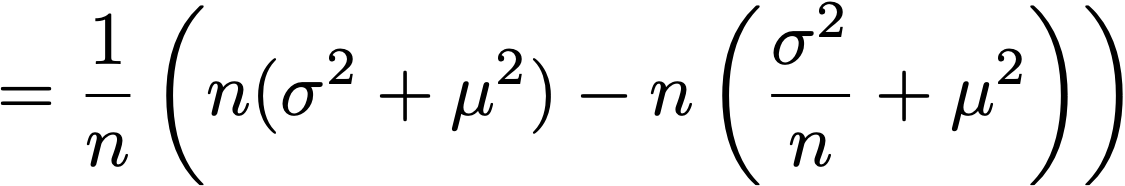 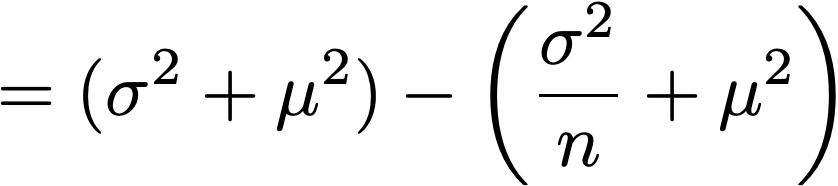 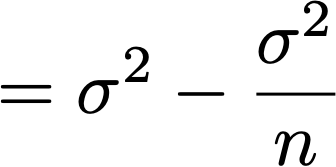 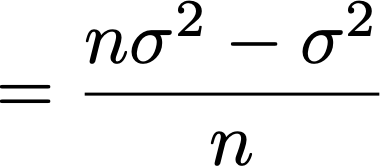 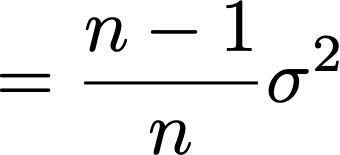 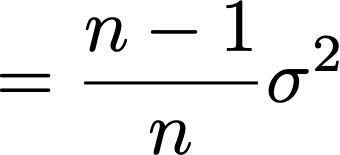 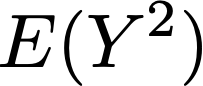 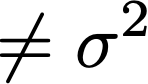 Donc l’estimateur n’est pas sans biais!
Par contre, tout ce travail n’a pas été futile!
Il nous montre comment avoir un estimateur sans biais.
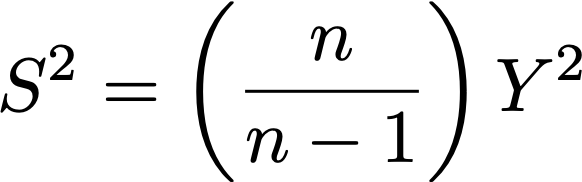 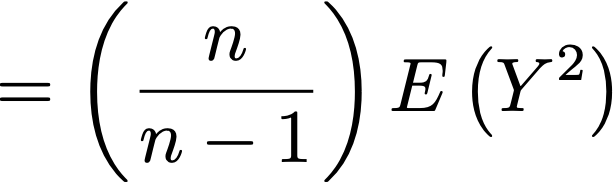 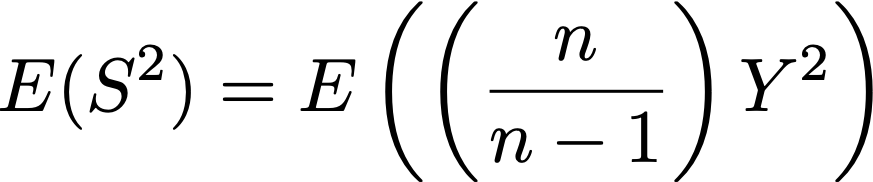 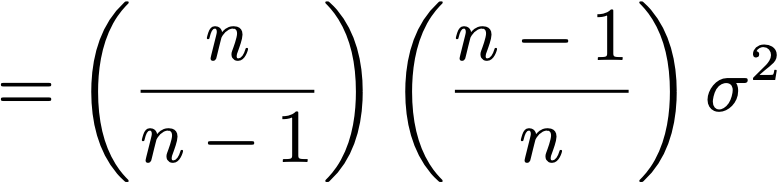 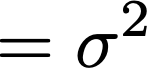 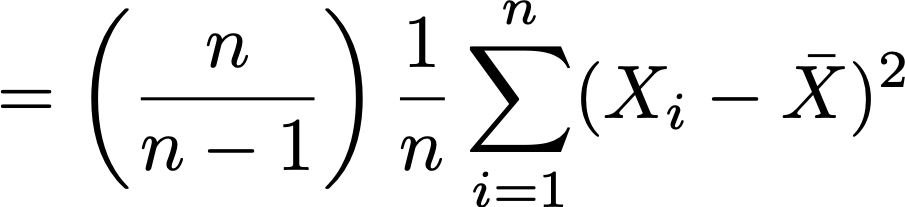 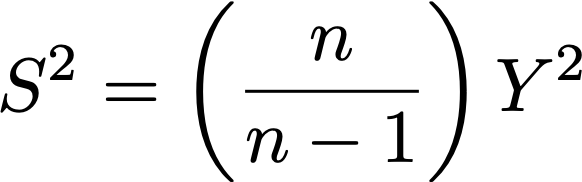 Tout ça pour ça
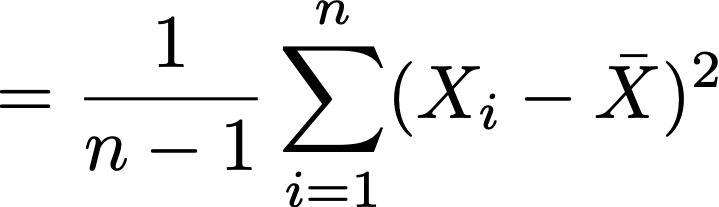 et donc l’estimé de la variance est
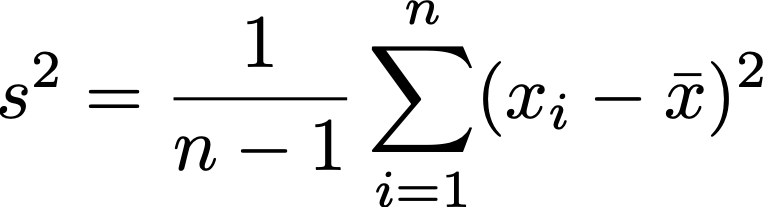 estimé
estimateur
Paramètre de
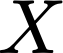 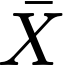 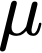 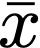 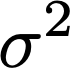 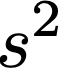 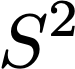 Est-ce que ces estimé sont bons?
En fait on pourrait être très malchanceux et avoir sélectionné un échantillon très peu représentatif de la population.
S’il est trop petit, on peut manquer     .
Mais la probabilité que              est nulle!
On va donc prendre un intervalle autour de       qui va englober
Lorsqu’on obtient un échantillon
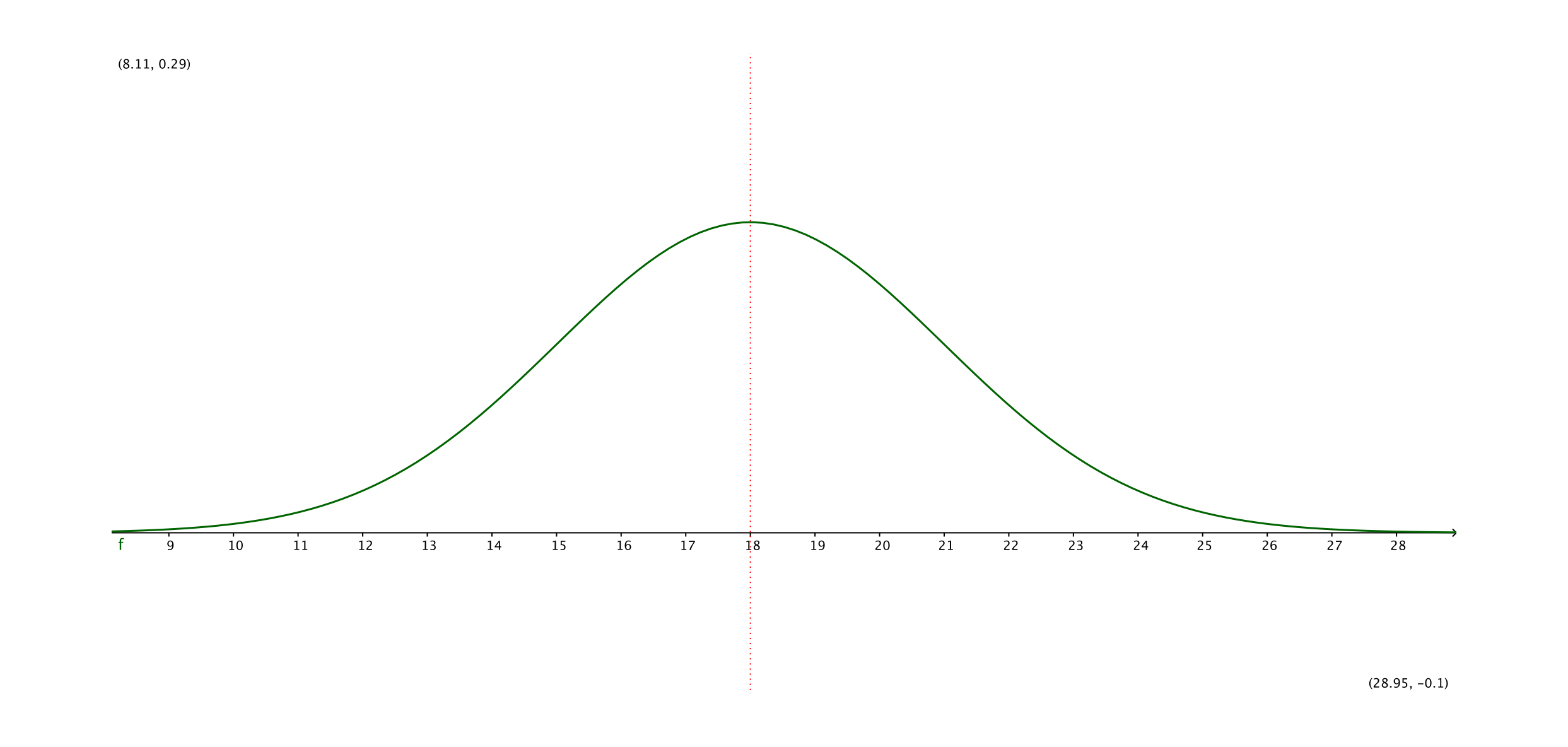 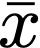 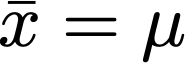 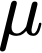 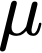 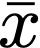 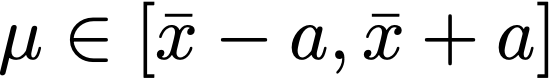 Si l’intervalle est trop grand, ce n’est pas précis.
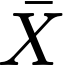 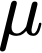 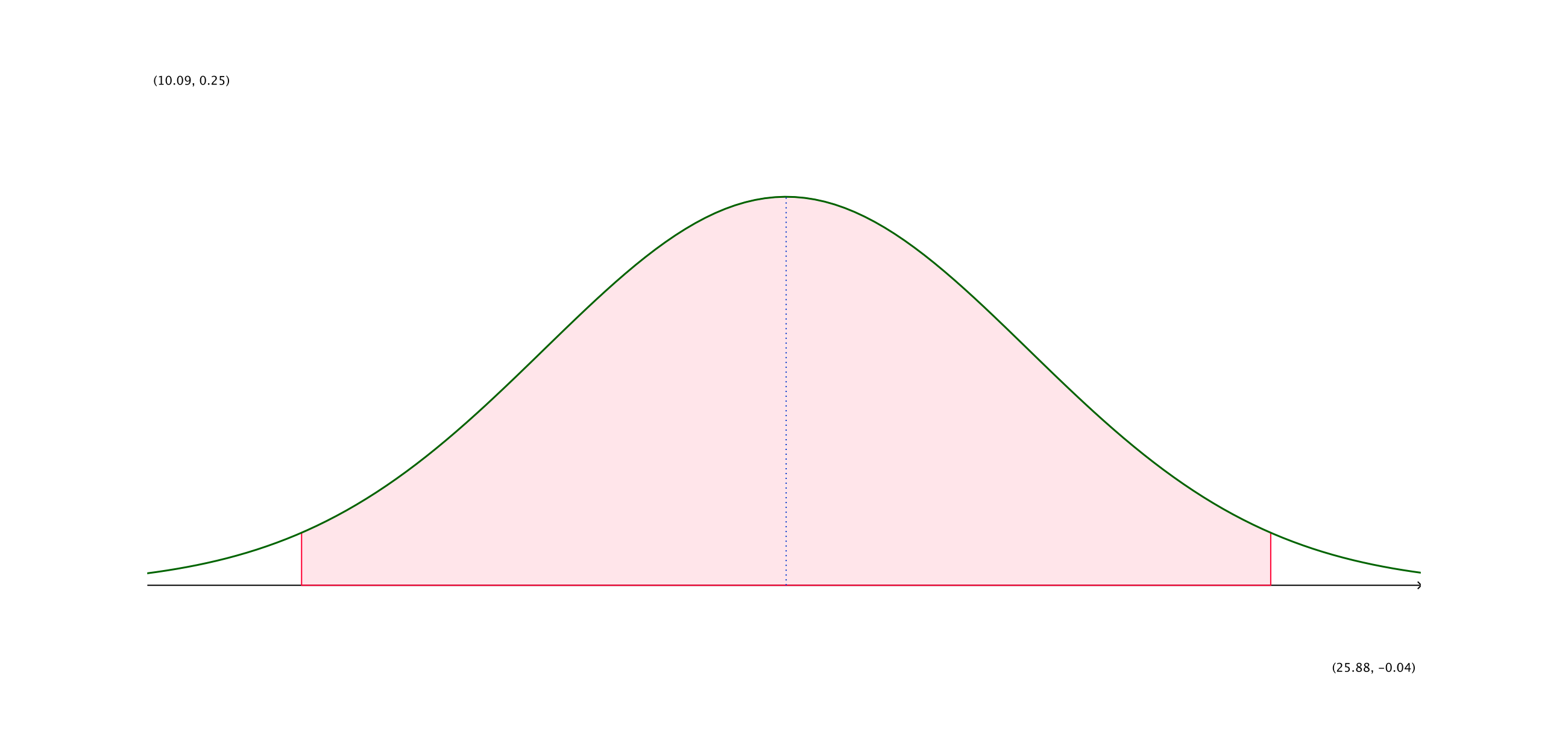 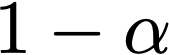 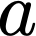 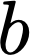 Pour trouver le bon intervalle, on va fonctionner à l’envers.
On commence par choisir un niveau de confiance.
Habituellement, on prend 90%, 95% ou 99%.
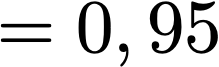 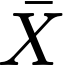 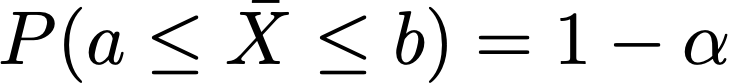 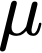 On est donc certain avec un niveau de confiance
que notre échantillon est situé entre    et
donc si on prend comme intervalle de confiance
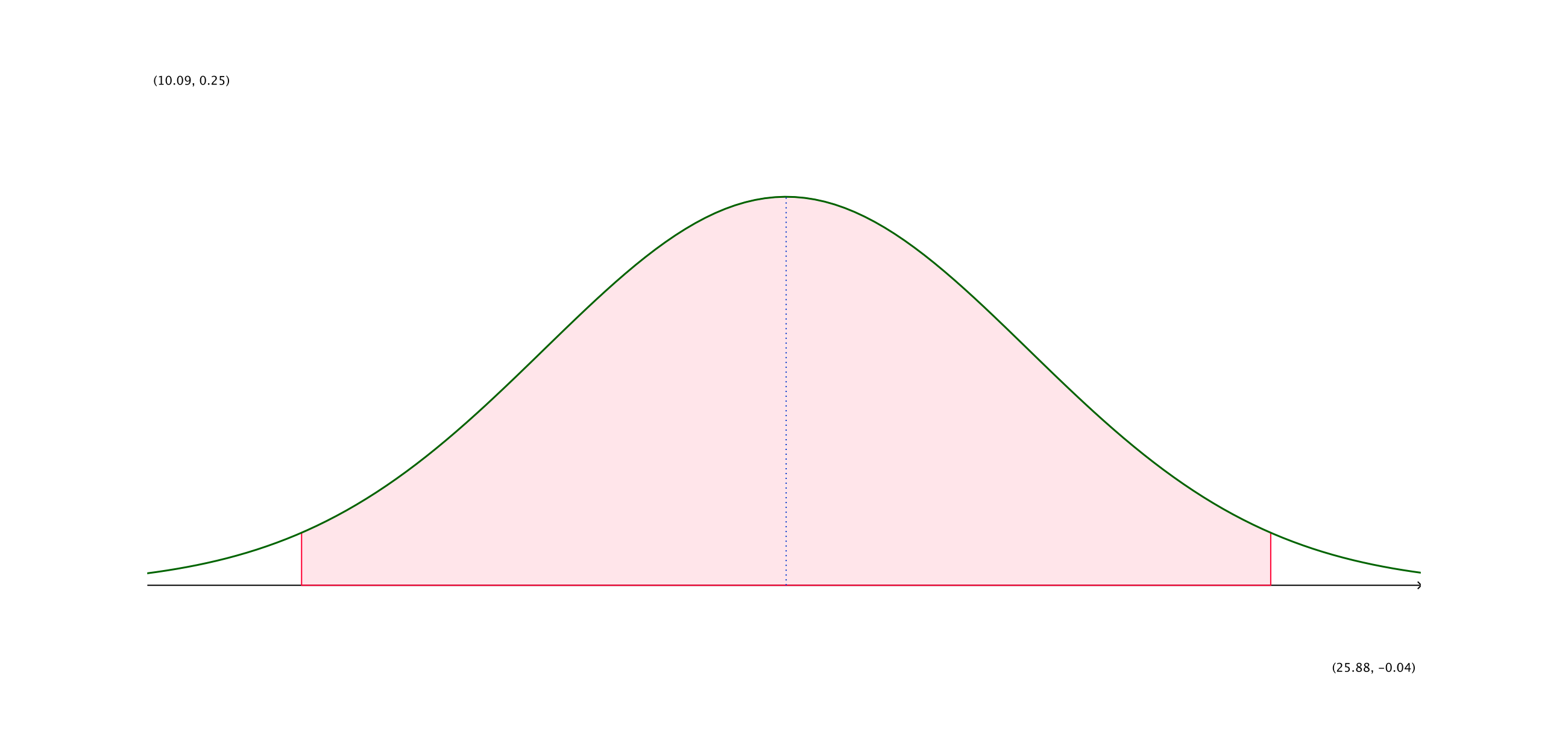 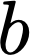 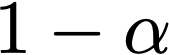 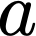 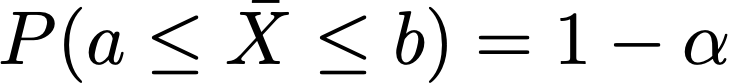 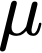 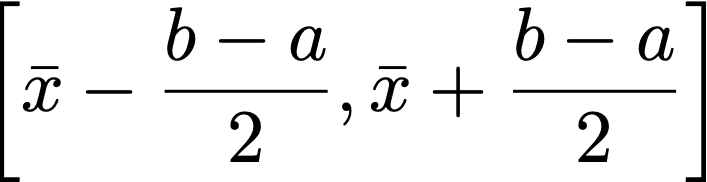 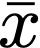 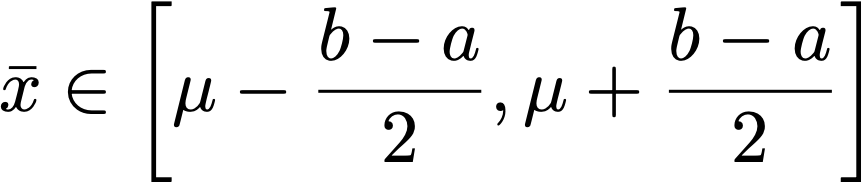 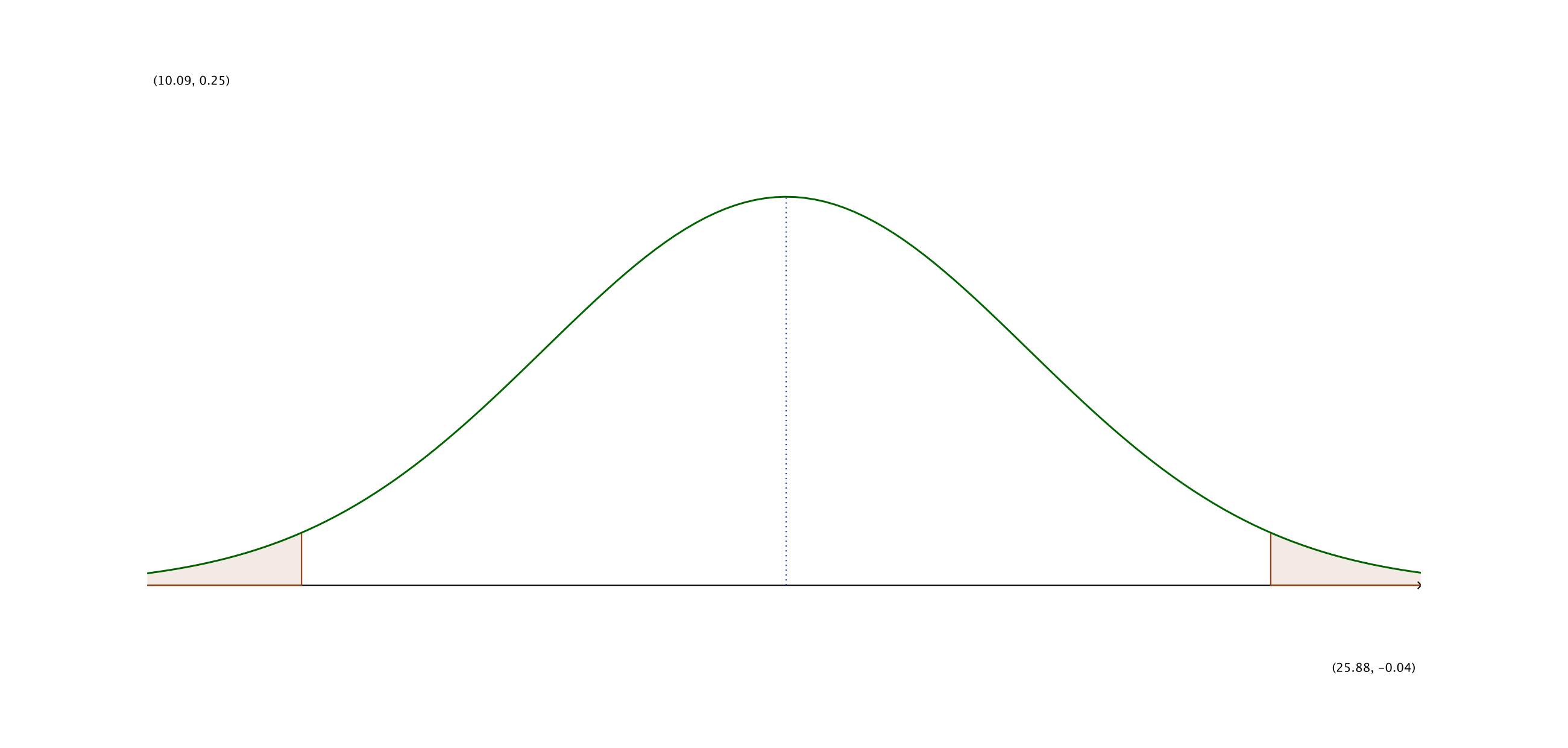 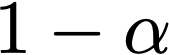 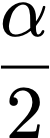 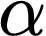 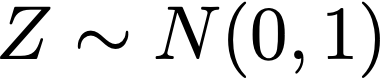 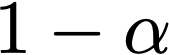 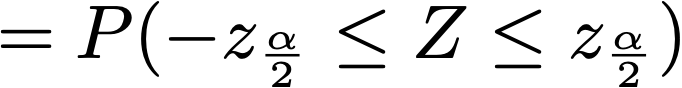 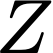 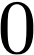 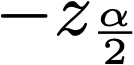 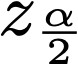 La variance de
Distribution de
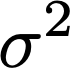 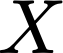 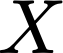 est connue ou pas
Dans ce qui suit, nous allons trouver l’intervalle de confiance selon les différentes informations que nous avons.
Nous regarderons les cas suivants
suit une loi normal ou pas
Taille de l’échantillon
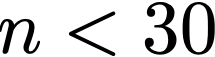 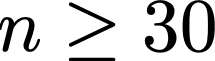 Et ce, peu importe la distribution de la population
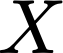 Si la taille de l’échantillon est plus grande ou égale à 30
le théorème central limite nous assure que la variable aléatoire
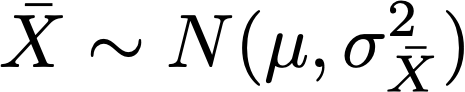 avec
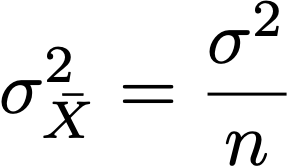 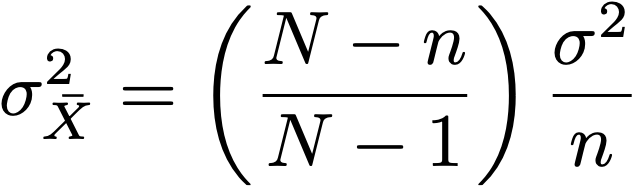 si l’échantillon est avec remise
si l’échantillon est sans remise
si on est dans cette situation et qu’on connaît la variance de la population
Si la taille de l’échantillon est plus grande ou égale à 30
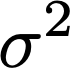 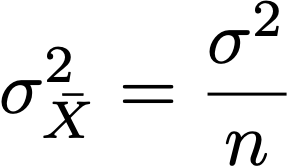 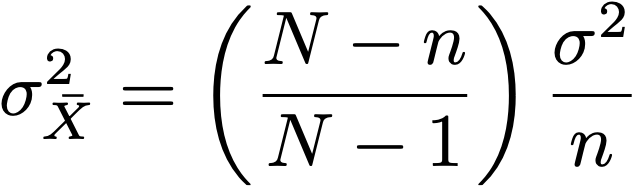 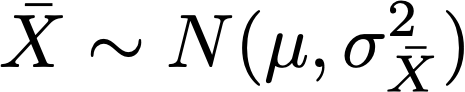 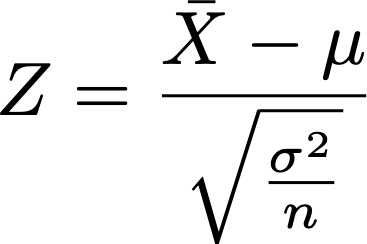 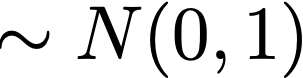 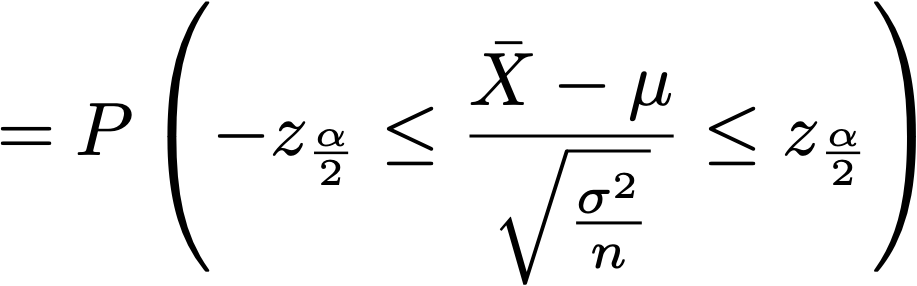 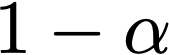 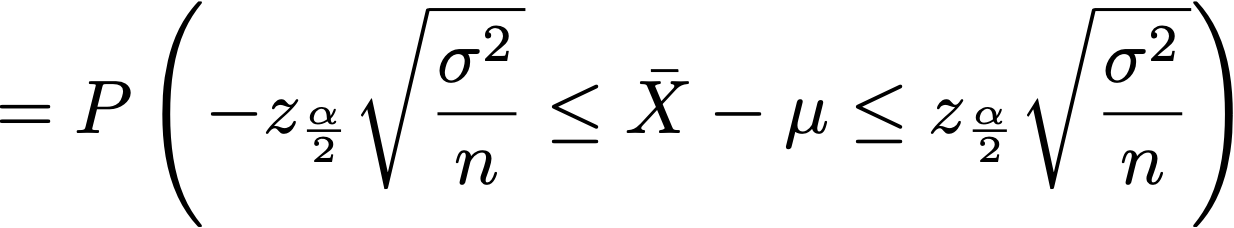 Si la taille de l’échantillon est plus grande ou égale à 30
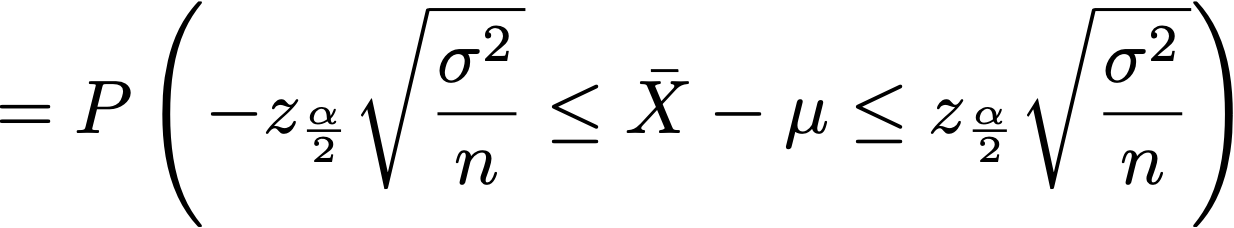 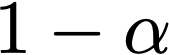 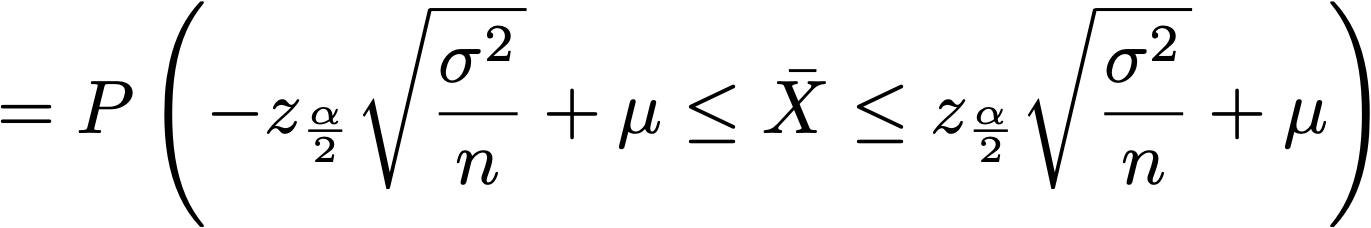 On peut donc prendre comme intervalle de confiance
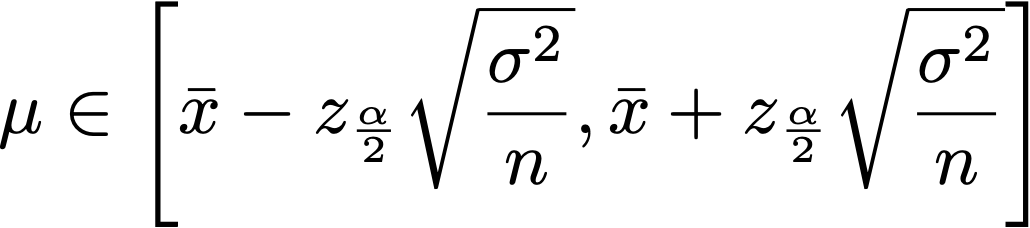 et si l’échantillon est sans remise.
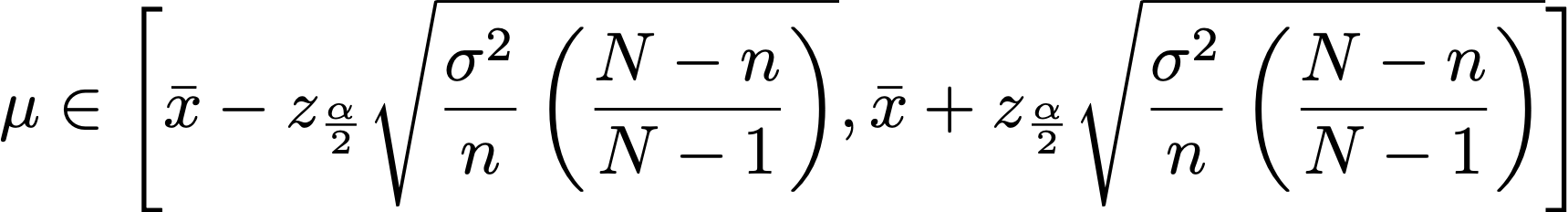 il suffit de remplacer      par      dans ce qu’on vient de faire
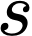 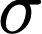 Si la taille de l’échantillon est plus grande ou égale à 30
mais qu’on ne connait pas la variance de la population.
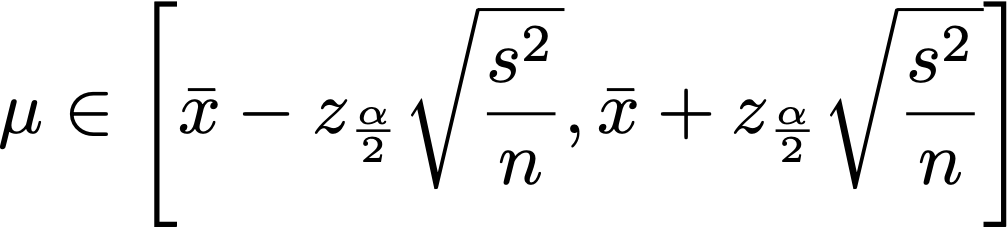 et si l’échantillon est sans remise.
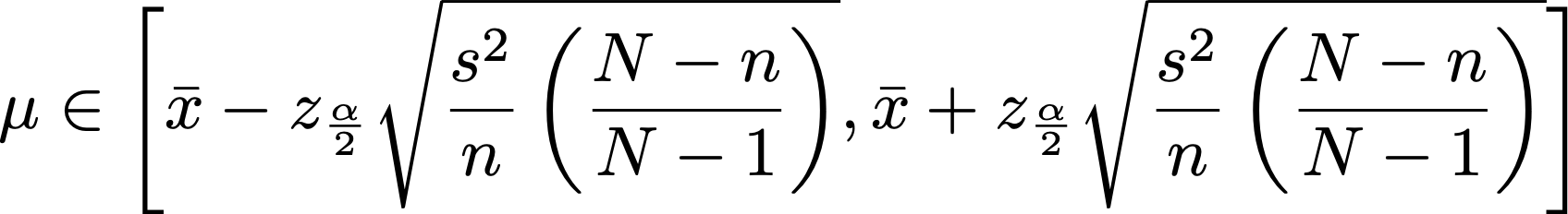 De plus, dans ce cas on connait rarement
Si en plus on n’a aucune idée de la distribution de la population
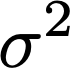 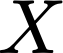 Il arrive souvent pour des raisons spécifiques d’une population qu’il soit très difficile d’avoir un échantillon très grand.
Que faire dans le cas ou
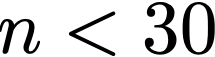 on ne peut pas faire grand-chose.
Par contre si on a de bonnes raisons de croire que la distribution de la population suit une loi normale alors
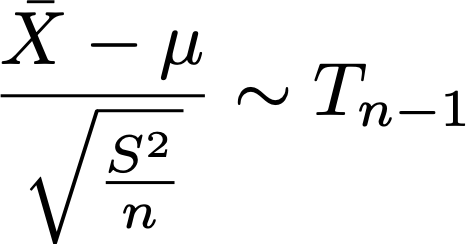 une loi de Student
Loi de Student de degré de liberté
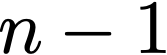 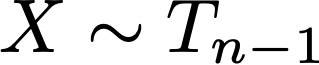 a comme fonction de densité
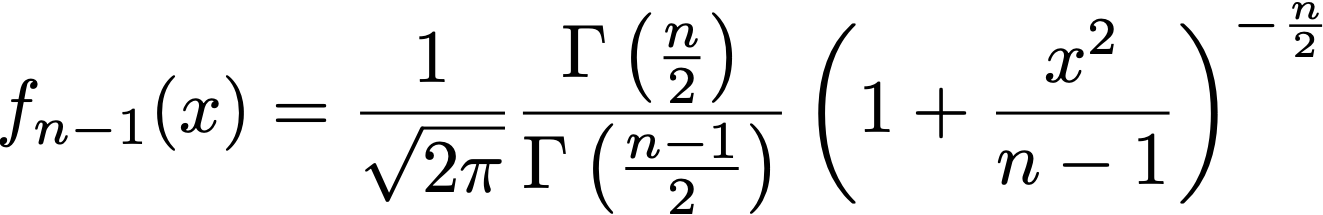 ou
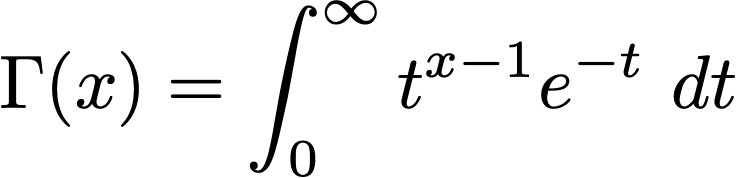 on ne rentrera pas dans les détails avec cette loi 
mais on utilisera sa table
ou la valeur de         sera prise dans la loi de Student.
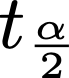 Donc si
et
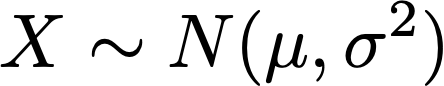 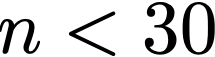 on utilisera comme intervalle de confiance
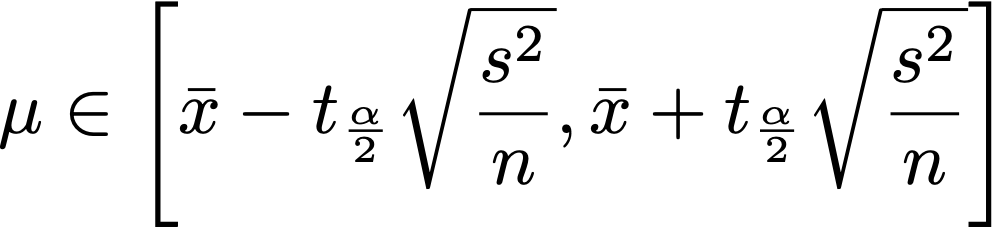 ici
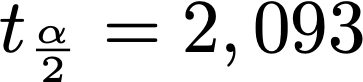 Si on a un échantillon 
de taille 20
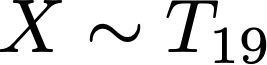 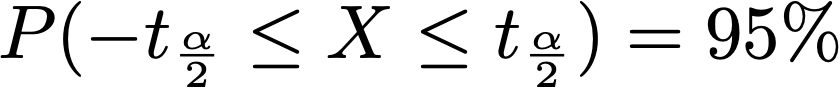 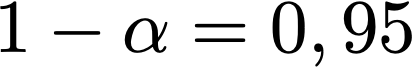 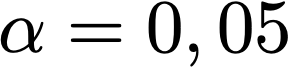 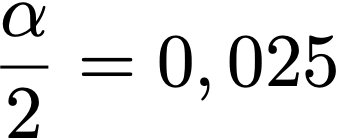 Avec remise
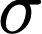 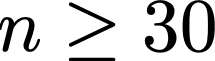 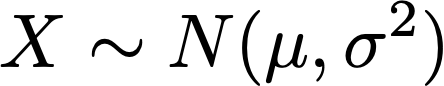 connue
oui
oui
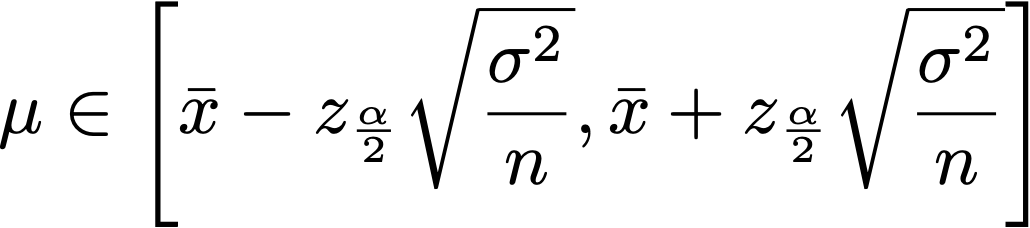 non
oui
non
oui
oui
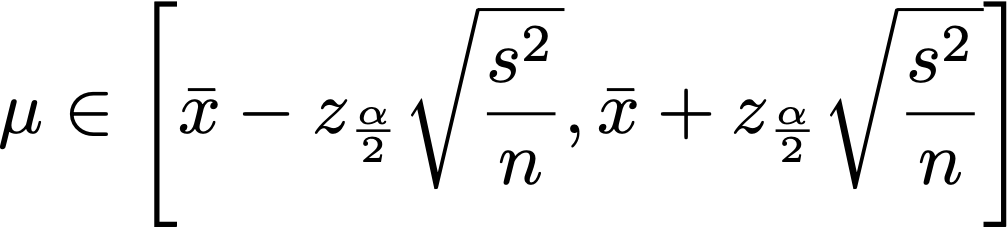 oui
non
non
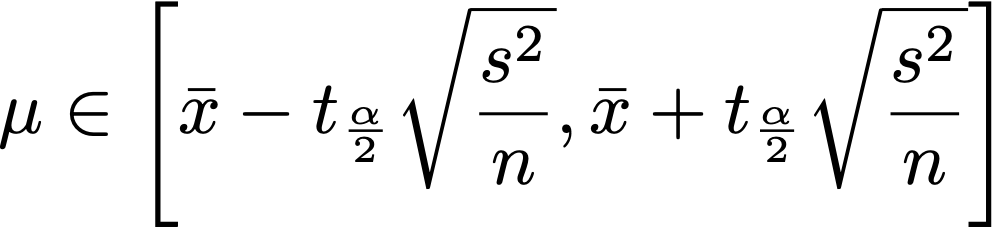 oui
non
non
sans remise
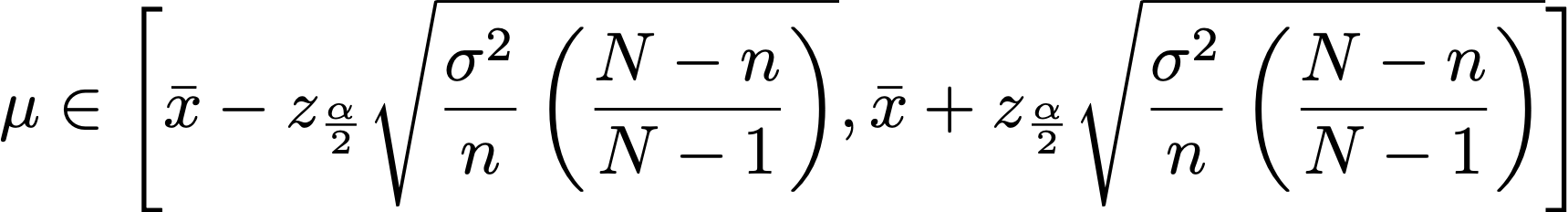 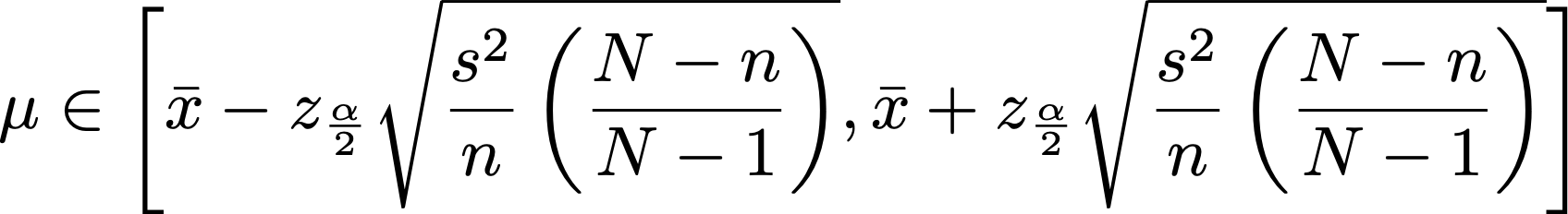 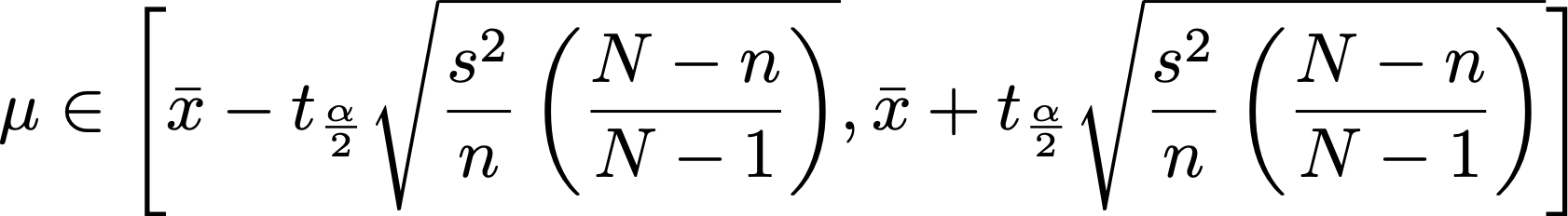 Si on veut, on peut voir tout ça de manière condensée
avec remise
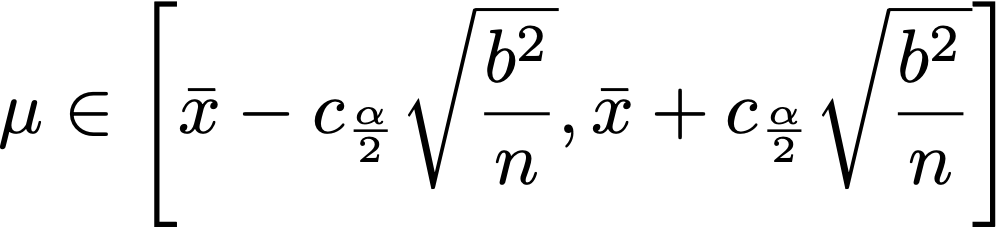 sans remise
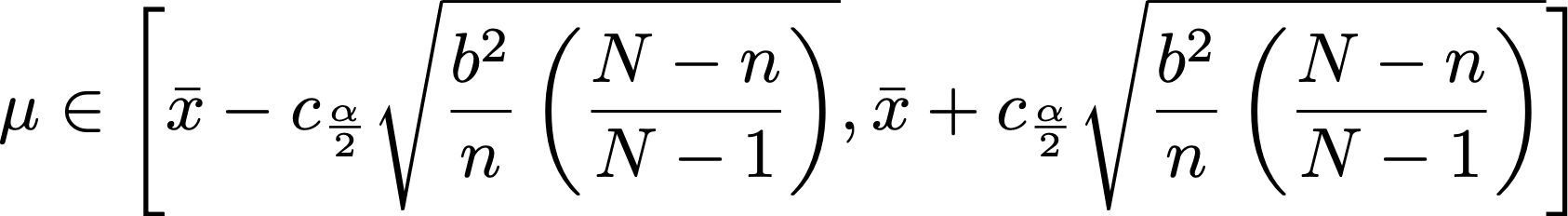 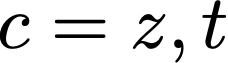 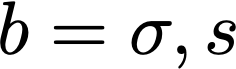 en fonction du contexte.
avec
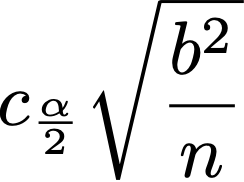 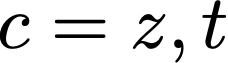 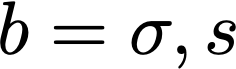 en fonction du contexte.
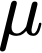 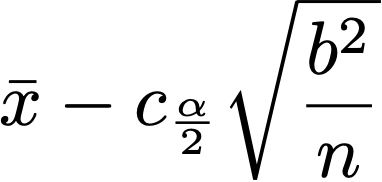 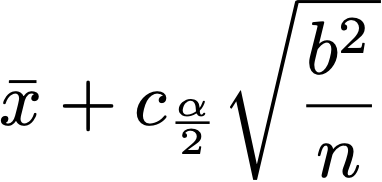 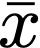 On nomme l’erreur d’estimation maximale, 
ou marge d’erreur
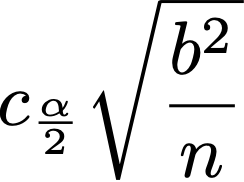 Faites les exercices suivants
# 4.10 à 4.19
Devoir:
# 4.10 à 4.19